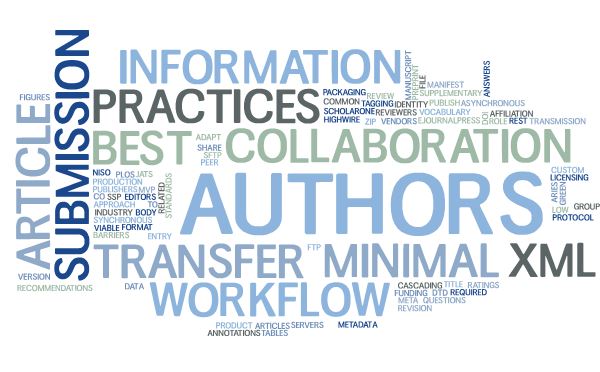 MECA
Manuscript Exchange Common Approach
Tony Alves
Scholarly Publishing Free Agent
tonyhopedale@gmail.com
@OccupySTM
Stephen Laverick
Director, Green Fifteen Publishing Consultancy
stephen@greenfifteen.org
@R2Stephen
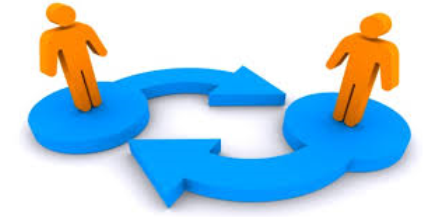 What is MECA?
A method of manuscript exchange
System-to-system
To/from preprint servers
To/from vendors
Original team in 2017 → identified a need to transfer manuscripts between systems
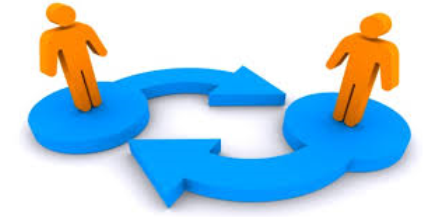 What is MECA?
NISO MECA Working Group announced May 2018 and expanded team
Time and Effort Wasted
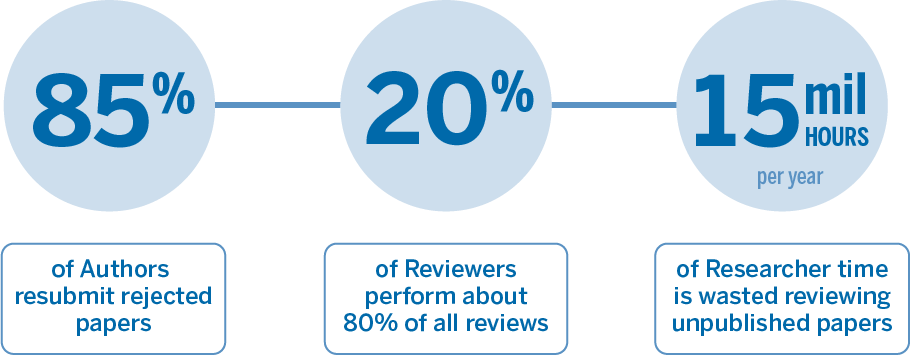 Inside Higher Ed. (n.d.). Retrieved August 5, 2019, from https://www.insidehighered.com/views/2017/03/28/academics-shouldnt-focus-only-prestigious-journals-essay
Kovanis, M., Porcher, R., Ravaud, P., & Trinquart, L. (2016, November 10). The Global Burden of Journal Peer Review in the Biomedical Literature: Strong Imbalance in the Collective Enterprise. Retrieved August 6, 2019, from https://www.ncbi.nlm.nih.gov/pmc/articles/PMC5104353/
Scholar. (n.d.). Retrieved August 6, 2019, from https://www.aje.com/arc/peer-review-process-15-million-hours-lost-time/
Use Cases
Transfer manuscripts and reviews between journals
Transfer manuscripts between preprint servers and journals
Import manuscripts from authoring systems / tools to submission systems
Export manuscripts from submission systems to other services, e.g. repositories, compositors, etc.
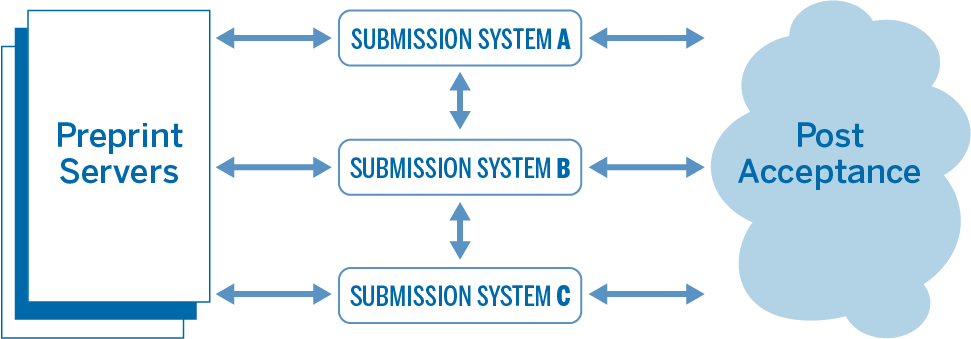 Principles
Facilitate transfer between publications and platforms
Journals and Authors set the rules on what is transferred
Package may not be a complete submission
Systems can define Minimal Viable Product to start a submission on the receiving site
Protocol based on best practices and industry standards
Not a central service, not a database
Project Areas
Vocabulary
Packaging
Identity
Transmission
Article Metadata
Manifest
Transfer Metadata
Review Metadata
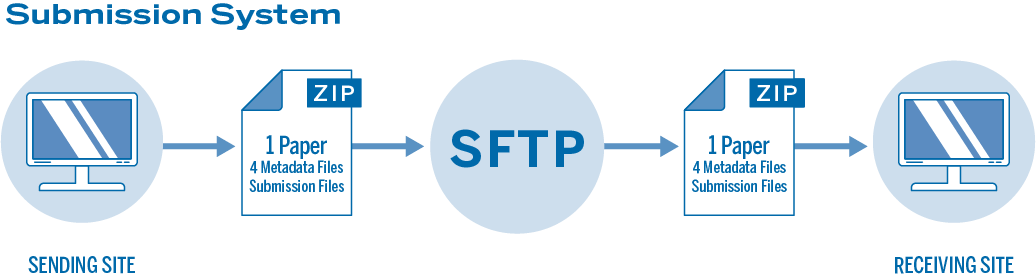 Publishing the Recommendations
Successful collaboration with stakeholders from various areas of publishing ecosystem
Framework for manuscript exchange with low barriers to entry
Approved as Recommended Practice by NISO in 2020
Ongoing work
Reconvened January 2021, established Standing Committee
Ongoing work
Additional use cases
Online authoring systems
Mass transfer of manuscripts between submission systems
Expansion of recommendations
Peer review
JSON & API
Outreach
MECA’s web page – www.manuscriptexchange.org

NISO’s web page – www.niso.org/standards-committees/meca

Contact us at info@manuscriptexchange.org

Twitter –  @MsExCmAp

LinkedIn – https://www.linkedin.com/groups/9033004/
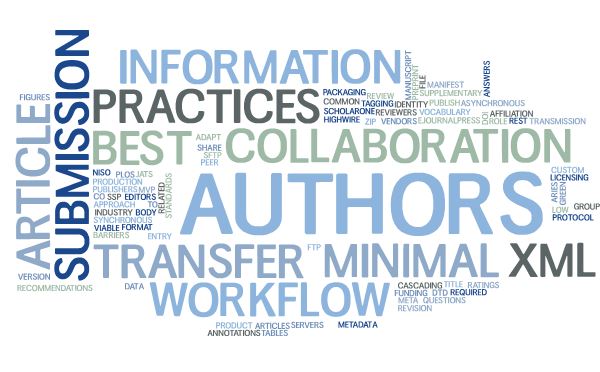 MECA
Manuscript Exchange Common Approach